Update of the RE4 Rack Layout with Heat Exchangers on top of each the new Link Boxes26/04/2012
YE+3 FAR
Move by one slot on the TOP
X3A51
X4A51
X2A52
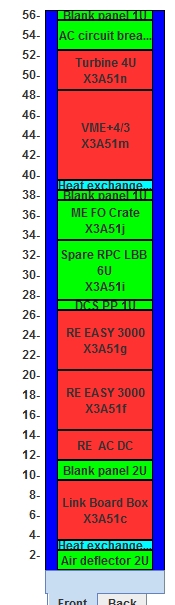 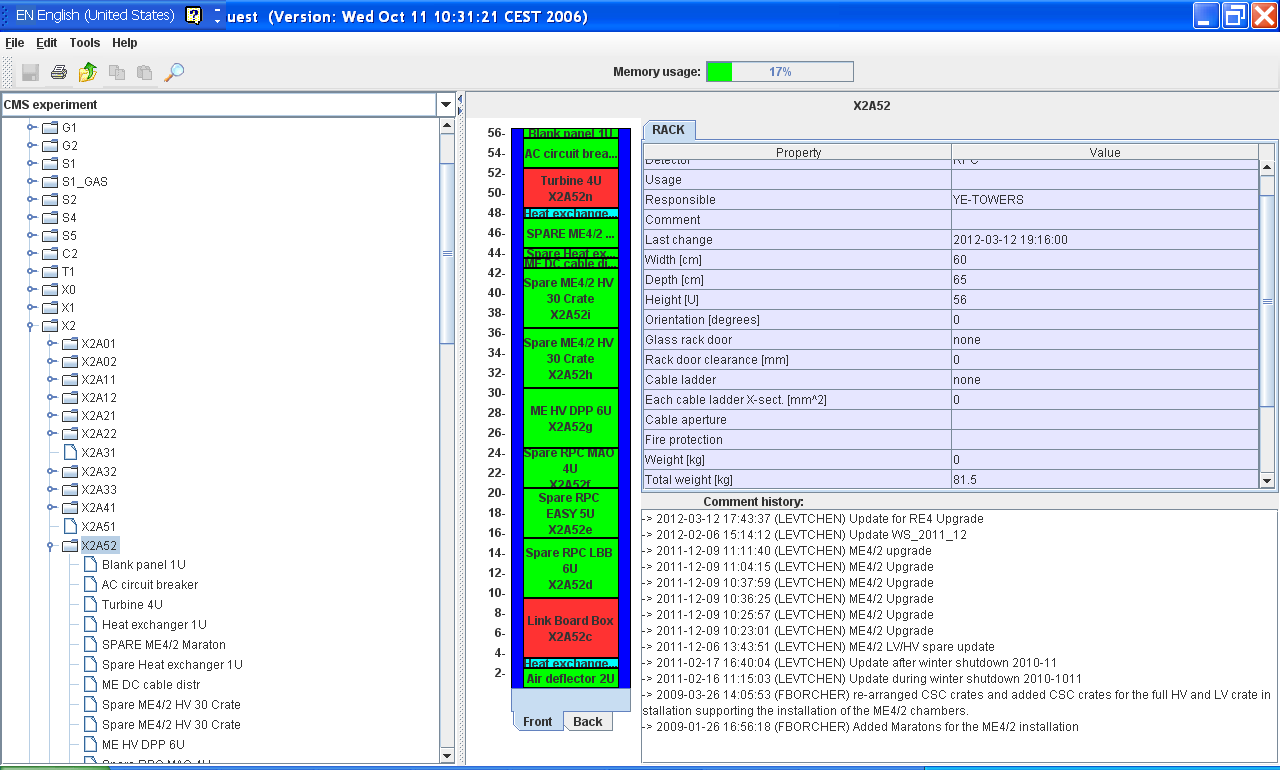 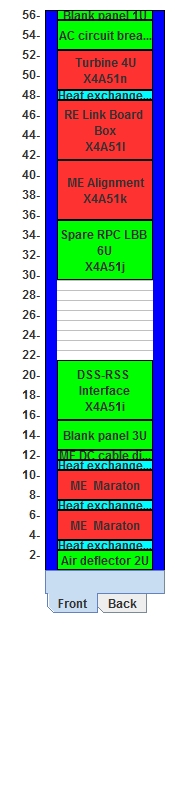 ME FO crate:
Move 1U up
Heat Exchanger
Heat Exchanger
Spare RPC LBBox
move1U down
Heat Exchanger
ESR Meeting   14 March 2012
2
YE+3 NEAR
X2J52
X3J51
X4J51
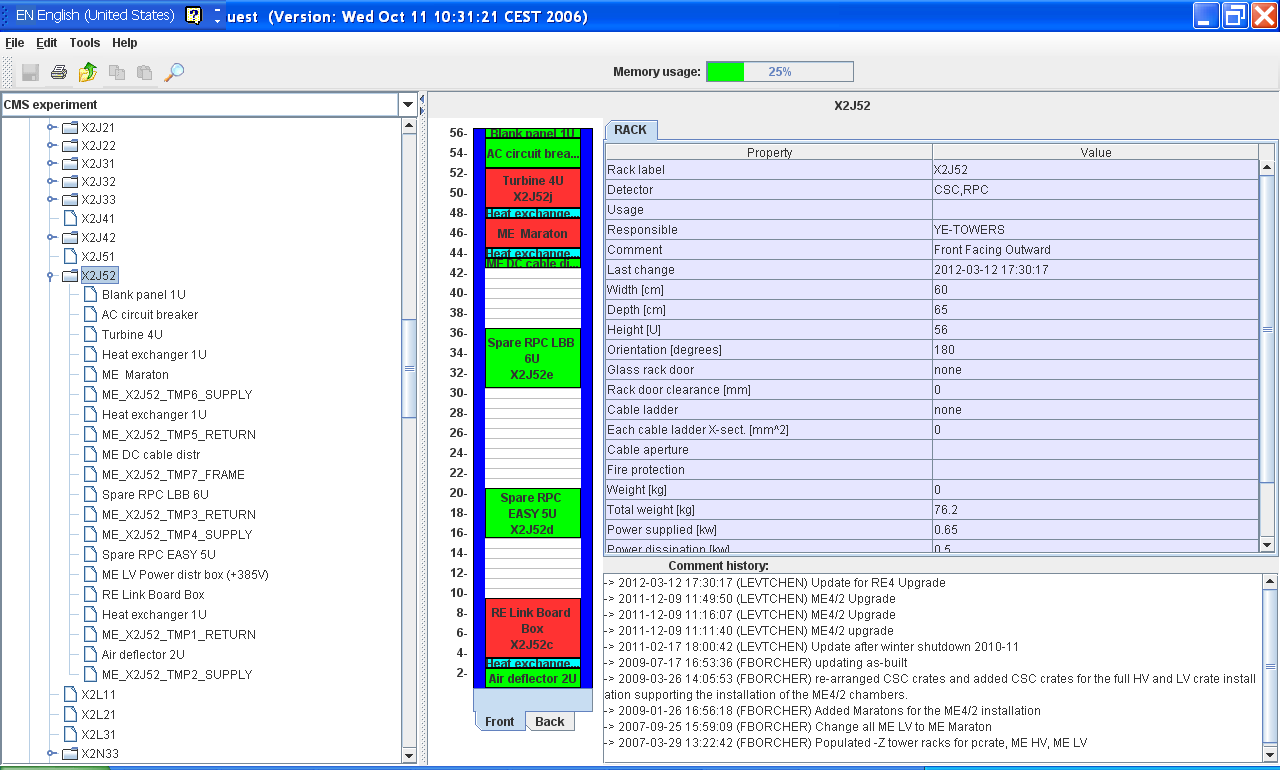 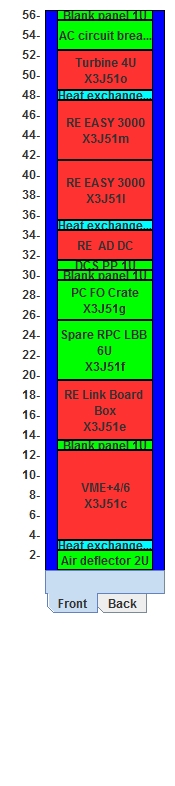 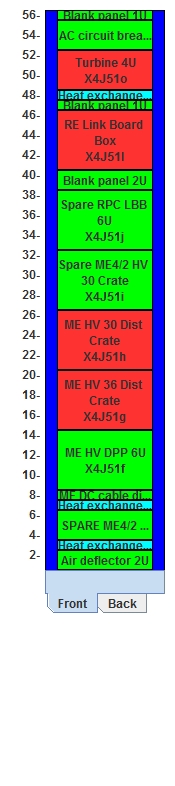 Heat Exchanger
ME FO crate:
Move 1U up
Heat Exchanger
Heat Exchanger
3
YE-3 FAR
X2S52
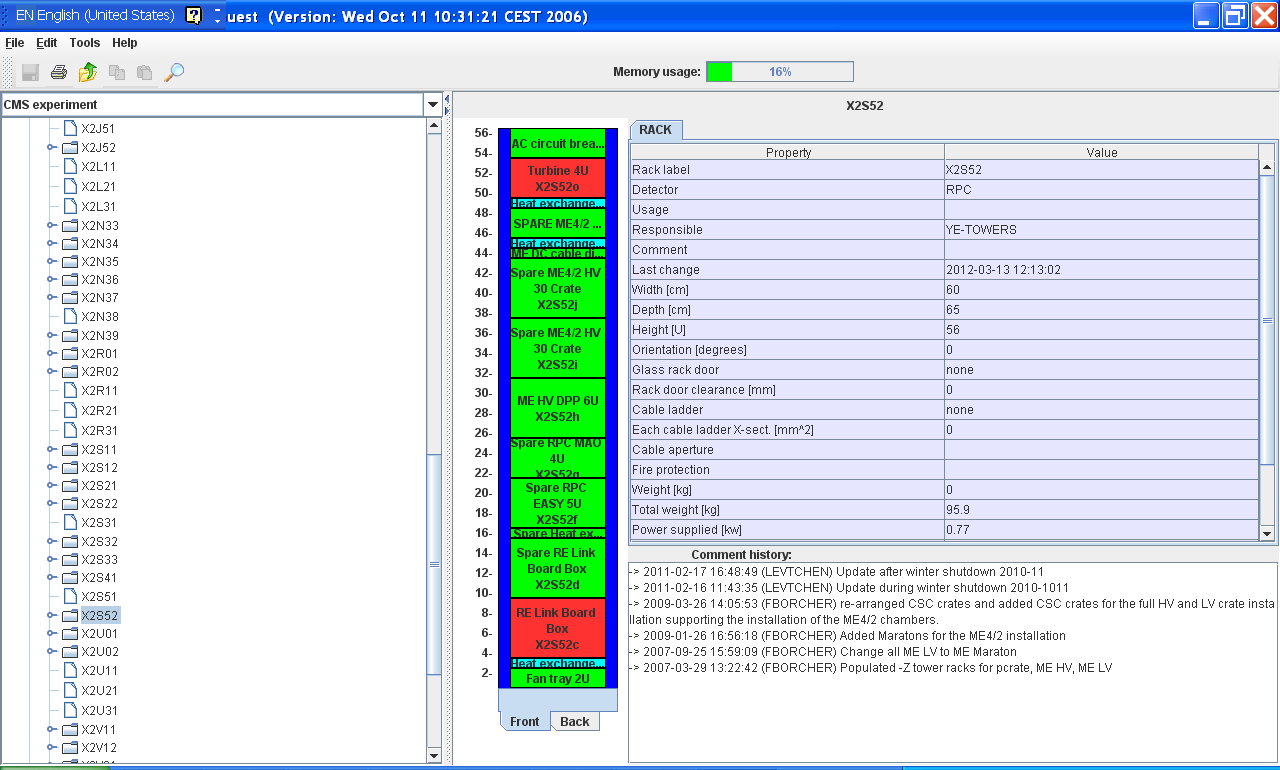 X3S51
X4S51
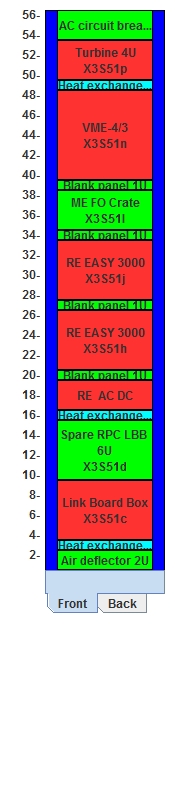 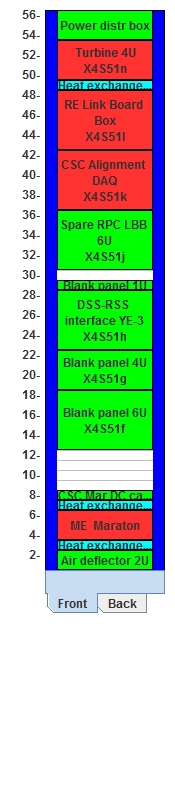 Heat Exchanger
Heat Exchanger
Spare RPC LBBox
move1U down
Heat Exchanger Already installed
Heat Exchanger
ESR Meeting   14 March 2012
4
YE-3 NEAR
X2V52
X3V51
X4V51
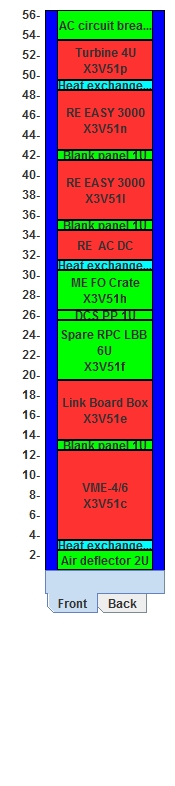 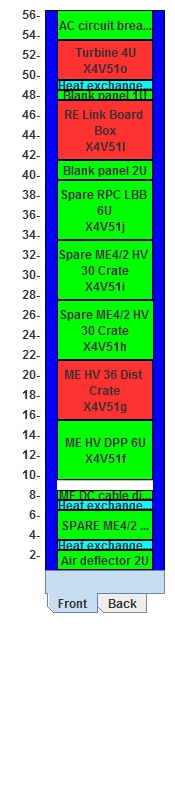 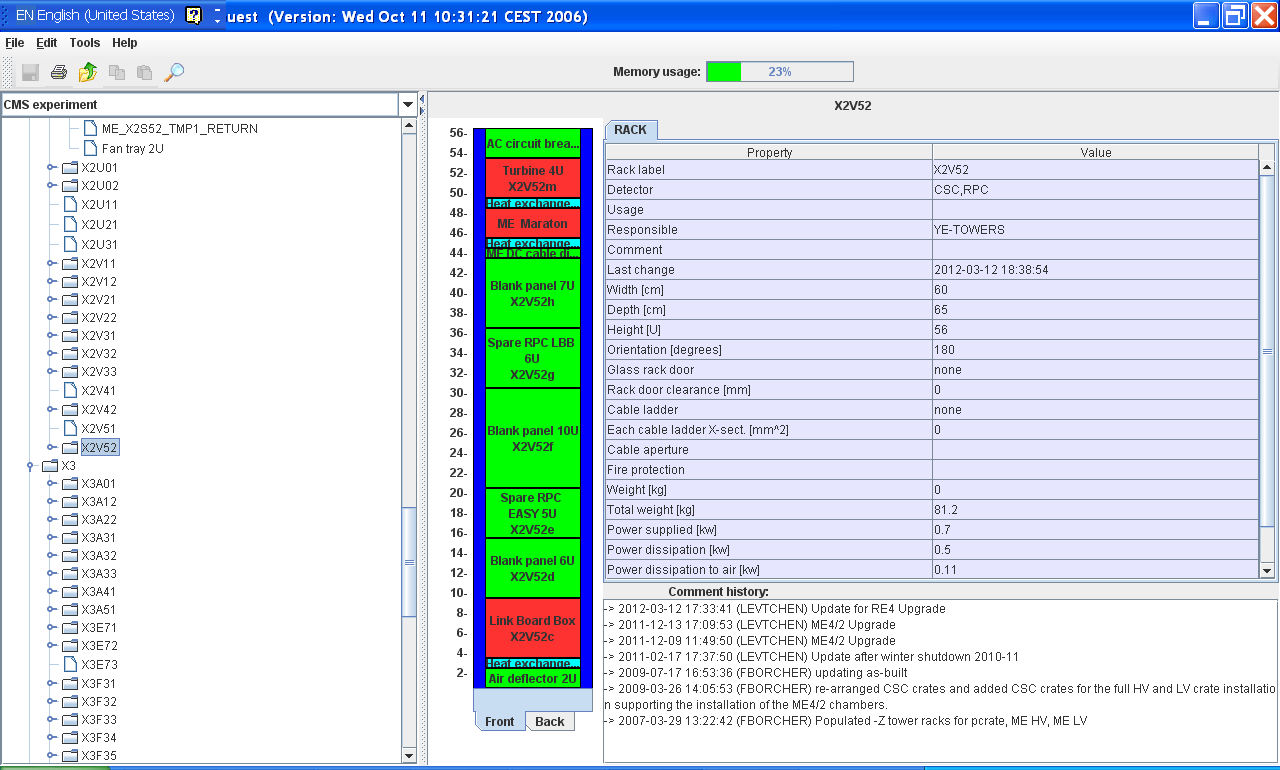 Heat Exchanger
Heat Exchanger
Heat Exchanger
ESR Meeting   14 March 2012
5